Resumen Cifras Summit 2020
Social media stats
Summit
Comunicación
186
noticias prensa
+11.200
53,8 millones
de impresiones
894
usuarios hablando del evento
conexiones
66
50
periodistas acreditados
786
imágenes compartidas
ponentes
#
+3.000
tweets
33
patrocinadores
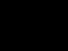 Trending topic
#digitales2020
8, 9 y 10 de septiembre